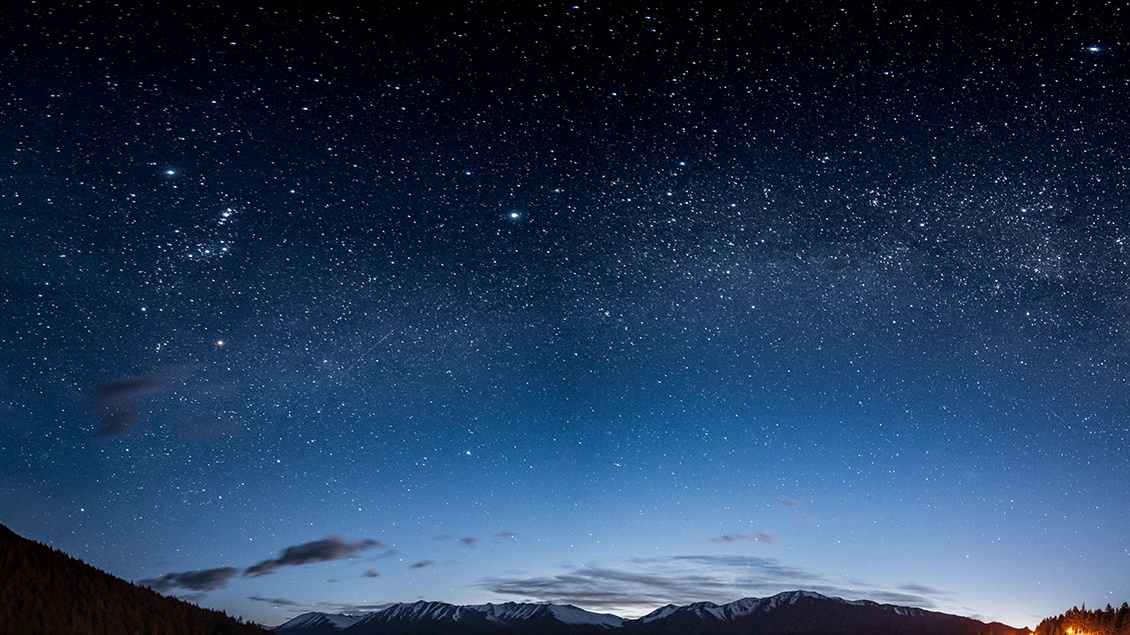 NETW200 Fundamentals of Information Technology & Networking II
by: nick cichon
Module 1: Import Kali Virtualized Appliance to VMware Player
Module 1: Import Kali Virtualized Appliance to VMware Player
Module 1: Import Kali Virtualized Appliance to VMware Player
Module 1: Import Kali Virtualized Appliance to VMware Player
Module 1: Import Kali Virtualized Appliance to VMware Player
Module 2:IP Subnetting and Virtual Local Area Network (VLAN)
Module 2:IP Subnetting and Virtual Local Area Network (VLAN)
Module 2:IP Subnetting and Virtual Local Area Network (VLAN)
Module 3: Vulnerability assessment
Module 3: Vulnerability assessment
Module 3: Vulnerability assessment
Module 3: Vulnerability assessment
Module 4:Password management
Module 4:Password management
Module 4:Password management
Module 4:Password management
Module 5: network performance management
Module 5: network performance management
Module 5: network performance management
Module 5: network performance management
Module 6: IP routing
Module 6: IP routing
Module 6: IP routing
Module 6: IP routing
Module 6: IP routing
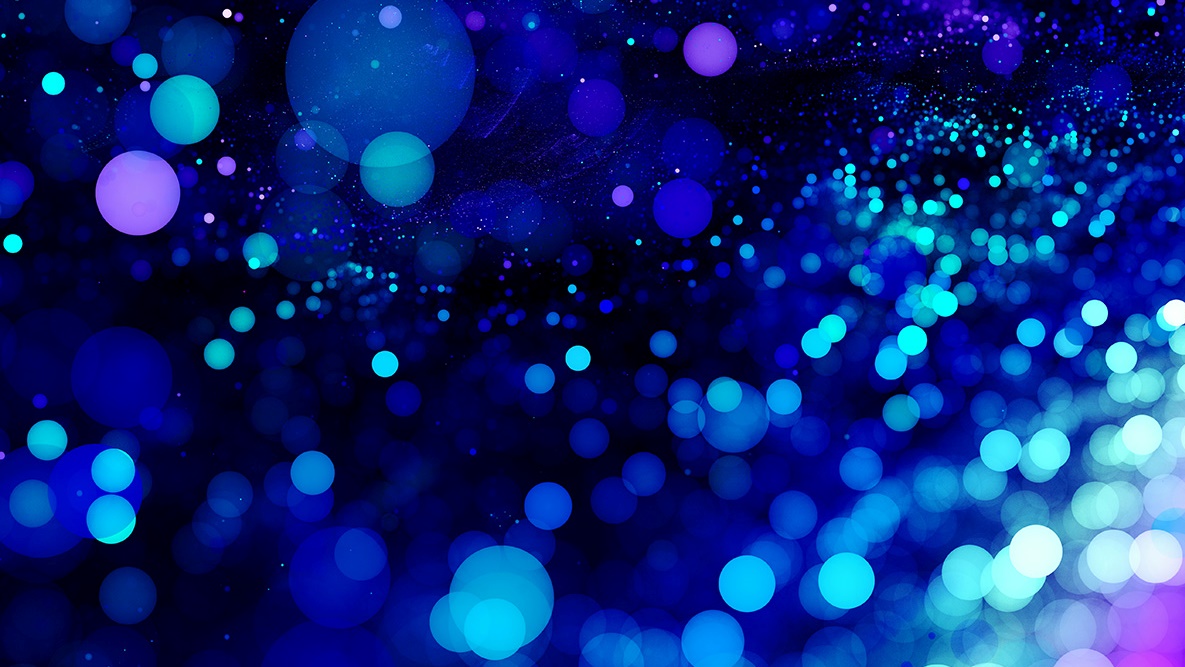 Thank You!
Nick Cichon